1
Outline
Introduction
Background
Distributed Database Design
Database Integration
Semantic Data Control
Distributed Query Processing
Multidatabase Query Processing
Distributed Transaction Management
Transaction Concepts and Models
Distributed Concurrency Control
Distributed Reliability
Data Replication
Parallel Database Systems
Distributed Object DBMS
Peer-to-Peer Data Management
Web Data Management 
Current Issues
2
Transaction
A transaction is a collection of actions that make consistent transformations of system states while preserving system consistency.
concurrency transparency
failure transparency
Database may be
temporarily in an
inconsistent state
during execution
Database in a
consistent
state
Database in a
consistent
state
Begin
Transaction
Execution of
Transaction
End
Transaction
Database consistency vsTransaction consistency
Database consistency: A database is in a consistent state if it obeys all of the consistency (integrity) constraints defined over it.
Transaction consistency refers to the actions of concurrent transactions, which must result at a consistent state.
e.g., Multiple user requests may access (reading or updating) the database concurrently.
One-copy equivalence of replicated databases: A replicated database is in a mutually consistent state if all the copies of every data item in it have identical values.
4
Transaction Example – A Simple SQL Query
Transaction   BUDGET_UPDATE
begin
EXEC SQL	UPDATE	PROJ
		SET 	BUDGET = BUDGET*1.1
		WHERE	PNAME = “CAD/CAM”
end.
5
Another Example Transaction
Consider an airline reservation example with the relations:

FLIGHT (FNO, DATE, SRC, DEST, STSOLD, CAP)
CUST (CNAME, ADDR, BAL)
FC (FNO, DATE, CNAME, SPECIAL)
6
Example Transaction – SQL Version
Begin_transaction Reservation
begin
Input (flight_no, date, customer_name);
EXEC SQL	UPDATE	FLIGHT
			SET	STSOLD = STSOLD + 1
			WHERE	FNO = flight_no AND DATE = date;
EXEC SQL	INSERT
			INTO	FC(FNO, DATE, CNAME, SPECIAL);
			VALUES	(flight_no, date, customer_name, null);
Output (“reservation completed”)
end . {Reservation}
7
Termination of Transactions-- Abort vs Commit
Abort: 
The transaction terminates.
All executed actions are undone (rollback).
Reasons? Cannot complete; deadlock
Commit: 
Tells the DBMS that the effects of that transaction should be visible to other transactions.
A “point of no return”: The results of that transaction cannot be undone.
8
Termination of Transactions-- Abort vs Commit
Begin_transaction Reservation
begin
Input (flight_no, date, customer_name);
EXEC SQL	SELECT 	STSOLD, CAP
		INTO	temp1, temp2
		FROM	FLIGHT
		WHERE	FNO = flight_no AND DATE =  date;
if temp1 = temp2 then
output(“no free seats”);
Abort
else 
EXEC SQL	UPDATE	FLIGHT
			SET	STSOLD = STSOLD + 1
			WHERE	FNO = flight_no AND DATE = date;
EXEC SQL	INSERT
			INTO	FC (FNO, DATE, CNAME, SPECIAL);
			VALUES	(flight_no, date, customer_name, null);
	Commit
	output(“reservation completed”)
	endif
end . {Reservation}
9
Characterization of Transactions(based on reads and writes)
Read set (RS): The set of data items that are read by a transaction
Write set (WS): The set of data items whose values are changed by this transaction
Base set (BS) = RS  WS
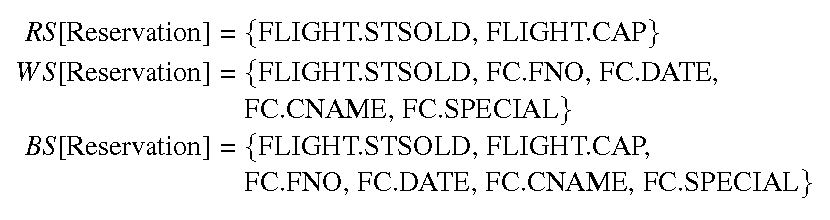 Note: FLIGHT.FNO and FLIGHT.DATE should also be included in RS.
10
Formalization of Transaction Concepts
Let
Oij(x) be some operation Oj of transaction Ti operating on entity x, where  Oj  {read,write} and Oj is atomic.
OSi = j Oij    // the set of all operations in Ti
Ni  {abort,commit}
A transaction Ti is defined as a partial ordering over its operations and the termination conditions (i.e., a domain  plus a set of ordering relationships ≺).
	Ti = {i, ≺i} where
i = OSi  {Ni}      //  the domain
For any two operations Oij , Oik  OSi , if Oij = {R(x) or W(x)} and Oik = W(x) for any data item x, then either    Oij ≺i Oik or  Oik ≺i Oij. 
	// ≺ reads as “precedes in execution order”.
	//conflicting operations over x: ((R,W), (W,R), (W1,W2), (W2,W1)
 Oij  OSi, Oij ≺i Ni     //All termination condition follow all other ops.
[Speaker Notes: Two operations, Oi(x) and Oj(x), are said to be in conflict if Oi = Write or Oj = Write (i.e., at least one of them
is a Write and they access the same data item).]
11
Example
Consider a transaction T:
	Read(x)
	Read(y)
	x x + y
	Write(x)
	Commit
Then
= {R(x), R(y), W(x), C}
≺ = {(R(x), W(x)), (R(y), W(x)), (W(x), C), (R(x), C), (R(y), C)}
where (Oi, Oj) as an element of the ordering relation indicates that Oi ≺ Oj.
12
DAG Representation of a transaction
Assume
≺ = {(R(x),W(x)), (R(y),W(x)), (W(x), C), (R(x), C), (R(y), C)}
R(x)
W(x)
C
R(y)
Example: the flight reservation
The transaction with respect to the abort:
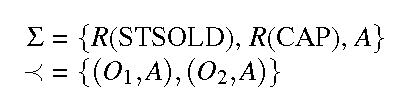 The transaction with respect to the commit:
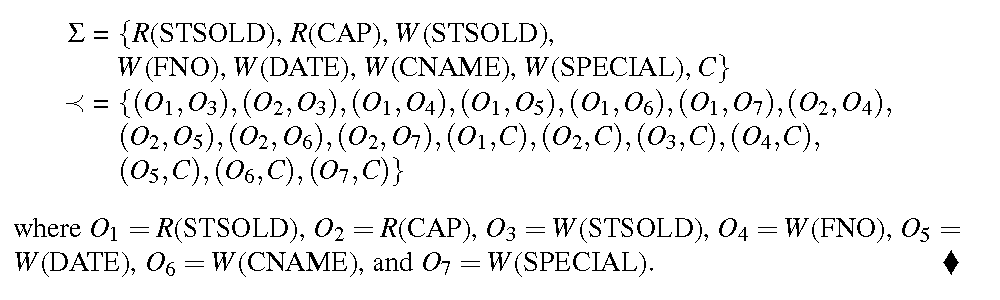 14
Principles of Transactions
ATOMICITY
all or nothing
CONSISTENCY
no violation of integrity constraints
ISOLATION
concurrent changes invisible  serializable
DURABILITY
committed updates persist
15
Atomicity
Either all or none of the transaction's operations are performed.
Atomicity requires that, if a transaction is interrupted by a failure, its partial results must be undone (recovery).
Transaction recovery vs Crash recovery:
- The activity of preserving the transaction's atomicity in presence of transaction aborts due to input errors, system overloads, or deadlocks is called transaction recovery.
- The activity of ensuring atomicity in the presence of system crashes is called crash recovery.
16
Consistency
Internal consistency
A transaction which executes alone against a consistent database leaves it in a consistent state.
Transactions do not violate database integrity constraints.
Transactions are correct programs.
17
4 levels/degrees of Consistency
Degree 0
Transaction T does not overwrite dirty data of other transactions
Dirty data: data values that have been updated by a transaction prior to its commitment.
Degree 1
T does not overwrite dirty data of other transactions
T does not commit any writes before EOT
[Speaker Notes: Dirty data refer to data items whose values have been modified by a transaction that has not yet committed.]
18
Consistency Degrees (cont’d)
Degree 2
T does not overwrite dirty data of other transactions
T does not commit any writes before EOT
T does not read dirty data from other transactions
Degree 3
T does not overwrite dirty data of other transactions
T does not commit any writes before EOT
T does not read dirty data from other transactions
Other transactions do not dirty any data read by T before T completes.
19
Isolation
Serializability
If several transactions are executed concurrently, the results must be the same as if they were executed serially in some order.

Incomplete results are invisible to other transactions.
An incomplete transaction cannot reveal its results to other transactions before its commitment.
Necessary to avoid cascading aborts.
20
Isolation Example
T1:	Read(x)               T2: Read(x)
	x x+1                     x  x+1
	Write(x)                   Write(x)
	Commit                    Commit
Consider two transactions:
Two possible execution sequences:
T1:	Read(x)	T1:	Read(x)
T1: 	x  x+1	T1: 	x  x+1
T1: 	Write(x)	T2:	Read(x)
T1: 	Commit	T1: 	Write(x)
T2:	Read(x) 	T2:	x  x+1
T2:	x  x+1 	T2:	Write(x)
T2:	Write(x)	T1: 	Commit
T2:	Commit	T2:	Commit
T1
T2
x
Problem with the 2nd execution sequences
21
SQL-92 Isolation Levels
3 Phenomena:
Dirty read
T1 modifies x which is then read by T2 before T1 terminates.
If T1 aborts, T2 has read value which never exists in the database.
Non-repeatable (fuzzy) read
T1 reads x; T2 then modifies or deletes x and commits. T1 tries to read x again but reads a different value or can’t find it.  
	   //i.e., Two reads within the same transaction return different values.
Phantom
T1 searches the database according to a predicate while T2 inserts new tuples that satisfy the predicate.
[Speaker Notes: Dirty data refer to data items whose values have been modified by a transaction that has not yet committed.]
22
SQL-92 Isolation Levels (cont’d)-- based on the 3 phenomena
Read Uncommitted
For transactions operating at this level, all three phenomena are possible.
Read Committed
Fuzzy reads and phantoms are possible, but dirty reads are not.
Repeatable Read
Only phantoms possible.
Anomaly Serializable
None of the phenomena are possible.
23
Durability
Once a transaction commits, the system must guarantee that the results of its operations will never be lost, in spite of subsequent failures.
Database recovery
24
Characterization of  Transactions-- based on different criteria:
- Application areas
Non-distributed vs. distributed
Compensating transactions
- Timing
Online (short-life) vs batch (long-life)
- Organization of read and write actions
Two-step
Restricted
Action model 
- Structure
Flat (or simple) transactions
Nested transactions
Workflows
[Speaker Notes: The DBMS guarantees that either all the transactions in a saga are successfully completed or compensating transactions are run to recover from a partial execution. A compensating transaction effectively does the inverse of the transaction that it is associated with.]
25
Transaction Structure
Flat transaction
Consists of a sequence of primitive operations embraced between a begin and an end markers.
Begin_transaction Reservation
…
end.
Nested transaction
The operations of a transaction may themselves be transactions.
Begin_transaction Reservation
…
Begin_transaction Airline
…
end. {Airline}
Begin_transaction Hotel
…
end. {Hotel}
end. {Reservation}
26
Nested Transactions
Have the same properties as their parents
May themselves have other nested transactions.
Introduces concurrency control and recovery concepts to within the transaction.
Types
Closed nesting
Subtransactions begin after their parents and finish before them.
Commitment of a subtransaction is conditional upon the commitment of the parent (commitment through the root).
Open nesting
Subtransactions can execute and commit independently.
Compensation may be necessary.
27
Workflows-- “A collection of tasks organized to accomplish some business process.”
Types
- Human-oriented workflows
Involve humans in performing the tasks.
System support for collaboration and coordination; but no system-wide consistency definition
- System-oriented workflows
Computation-intensive & specialized tasks that can be executed by a computer
System support for concurrency control and recovery, automatic task execution, notification, etc.
- Transactional workflows
In between the previous two; may involve humans, require access to heterogeneous, autonomous and/or distributed systems, and support selective use of ACID properties
28
Workflow Example
T3
T1: Customer request obtained
T2:	Airline reservation performed
T3:	Hotel reservation performed
T4: Auto reservation performed
T5: Bill generated
T2
T5
T1
T4
Customer
Database
Customer
Database
Customer
Database
29
Transactions Provide…
Atomic and reliable execution in the presence of  failures
Correct execution in the presence of multiple user accesses 
Correct management of replicas (if they support it)
30
Transaction Processing Issues
Transaction structure (usually called transaction model)
Flat (simple), nested
Internal database consistency
Semantic data control (integrity enforcement) algorithms
Reliability protocols 
Atomicity & Durability
Local recovery protocols
Global commit protocols
31
Transaction Processing Issues
Concurrency control algorithms
How to synchronize concurrent transaction executions (correctness criterion)
Intra-transaction consistency, Isolation
Replica control protocols
How to control the mutual consistency of replicated data
One copy equivalence and ROWA (Read One Write All)
[Speaker Notes: ROWA: Read operations on an object are allowed to read any copy, and write operations are required to write all copies.]
Begin_transaction,
Read, Write,
Commit, Abort
Distributed
Execution Monitor
With other
With other
TMs
SCs
Scheduler
(SC)
To data
processor
32
Architecture Revisited
Results
Transaction Manager
(TM)
Scheduling/
Descheduling
Requests
33
Centralized Transaction Execution
User
Application
User
Application
…
Begin_Transaction, 
Read, Write, Abort, EOT
Results &
User Notifications
Transaction
Manager
(TM)
Read, Write, 
Abort, EOT
Results
Scheduler
(SC)
Scheduled
Operations
Results
Recovery
Manager
(RM)
34
Distributed Transaction Execution
User application
Results &
User notifications
Begin_transaction,
Read, Write, EOT,
Abort
Distributed
Transaction Execution
Model
TM
TM
Replica Control
Protocol
Read, Write,
EOT, Abort
Distributed
Concurrency Control
Protocol
SC
SC
Local
Recovery
Protocol
RM
RM